Дыхание
Дыхание ?
Почему дыхание является признаком жизни?
Биологическое окисление органических веществ
О2
СО2
Е
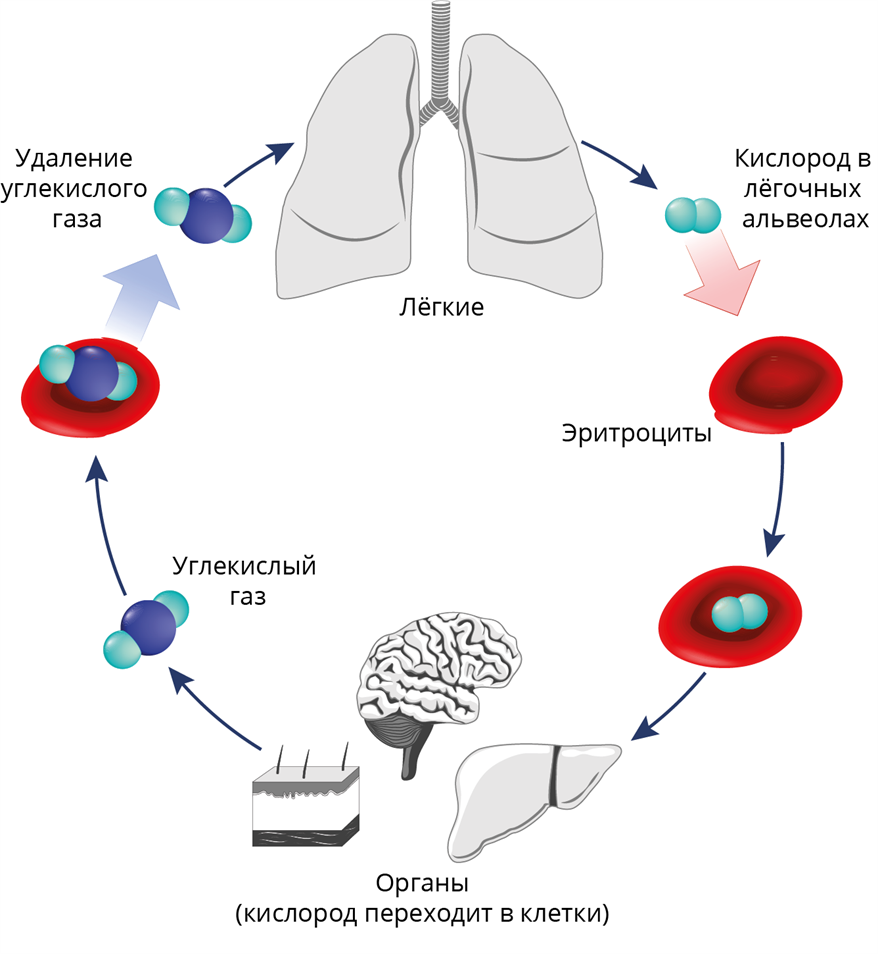 Дыхание — совокупность процессов, обеспечивающих поступление в организм кислорода, его использование в окислительно-восстановительных реакциях, обеспечение организма энергией, а также удаление из организма углекислого газа и других конечных продуктов обмена веществ. 
Внешнее дыхание (легочное) – поступление  в организм кислорода и удаление углекислого газа.
Внутреннее дыхание (клеточное, тканевое) – окисление органических веществ, образование молекул АТФ.
Значение дыхания для организ­ма состоит в освобождении энергии, заключённой в органических веществах и запасание ее в молекулах АТФ (универсальный источник энергии).
Система органов дыхания
выполняет лишь первую часть
газообмена. Остальное
выполняет система органов
кровообращения. Между
дыхательной и кровеносной
системами существует глубокая
взаимосвязь. 
Органы дыхания обеспечивают:
внешнее дыхание, т. е. вентиляцию лёгких (поступление и выведение газов);
газообмен в лёгких (поступление кислорода из воздуха в кровь, а углекислого газа — из крови в выдыхаемый воздух);
перенос газов кровью;
газообмен в тканях (поступление углекислого газа из тканей в кровь, а кислорода — из крови в ткани);
тканевое дыхание (окисление органических веществ в клетках и синтез АТФ).
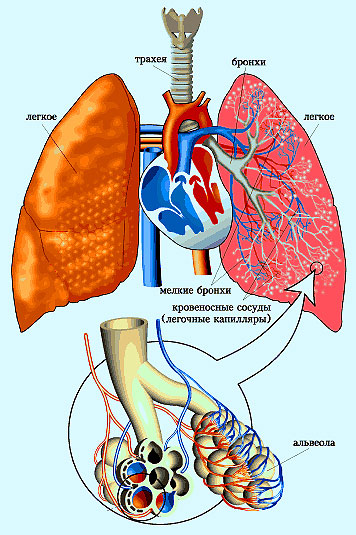 Дыхательная система
Легкие
Дыхательные (воздухоносные) пути
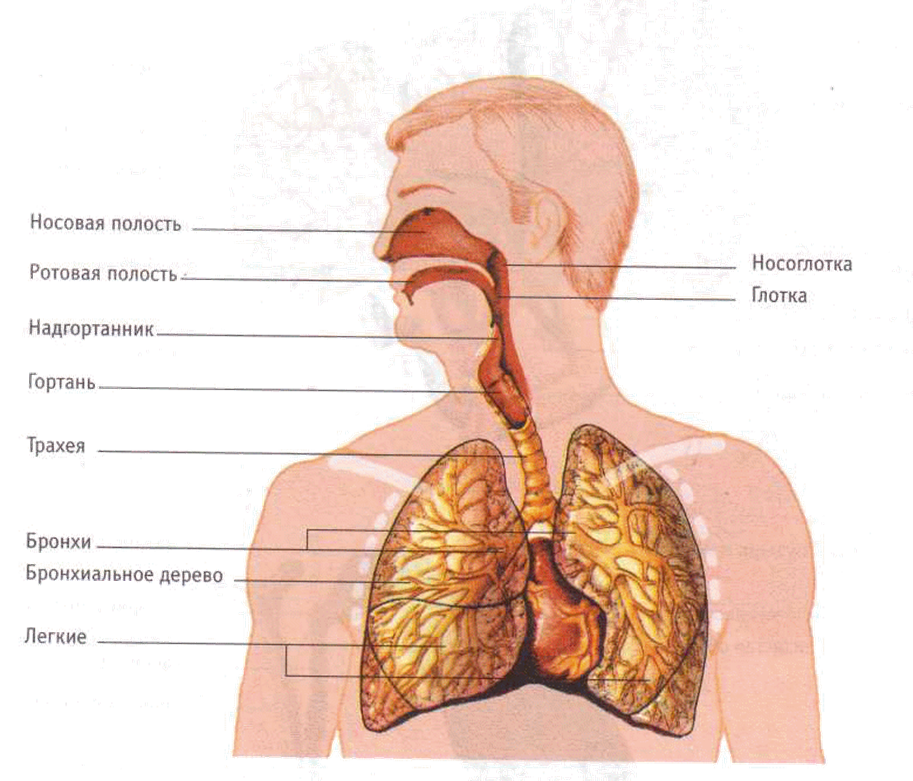 Носовая полость
Носоглотка
Гортань
Трахея
Бронхи
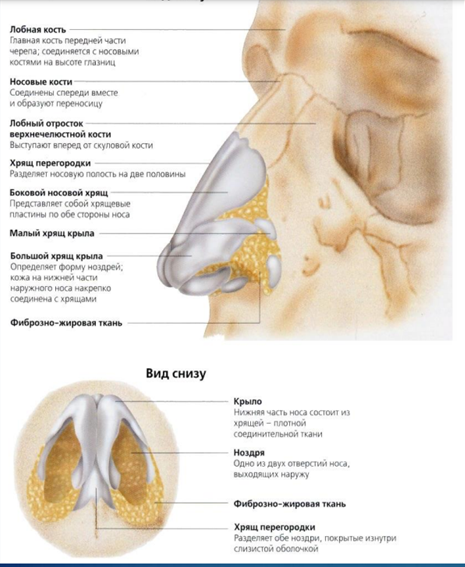 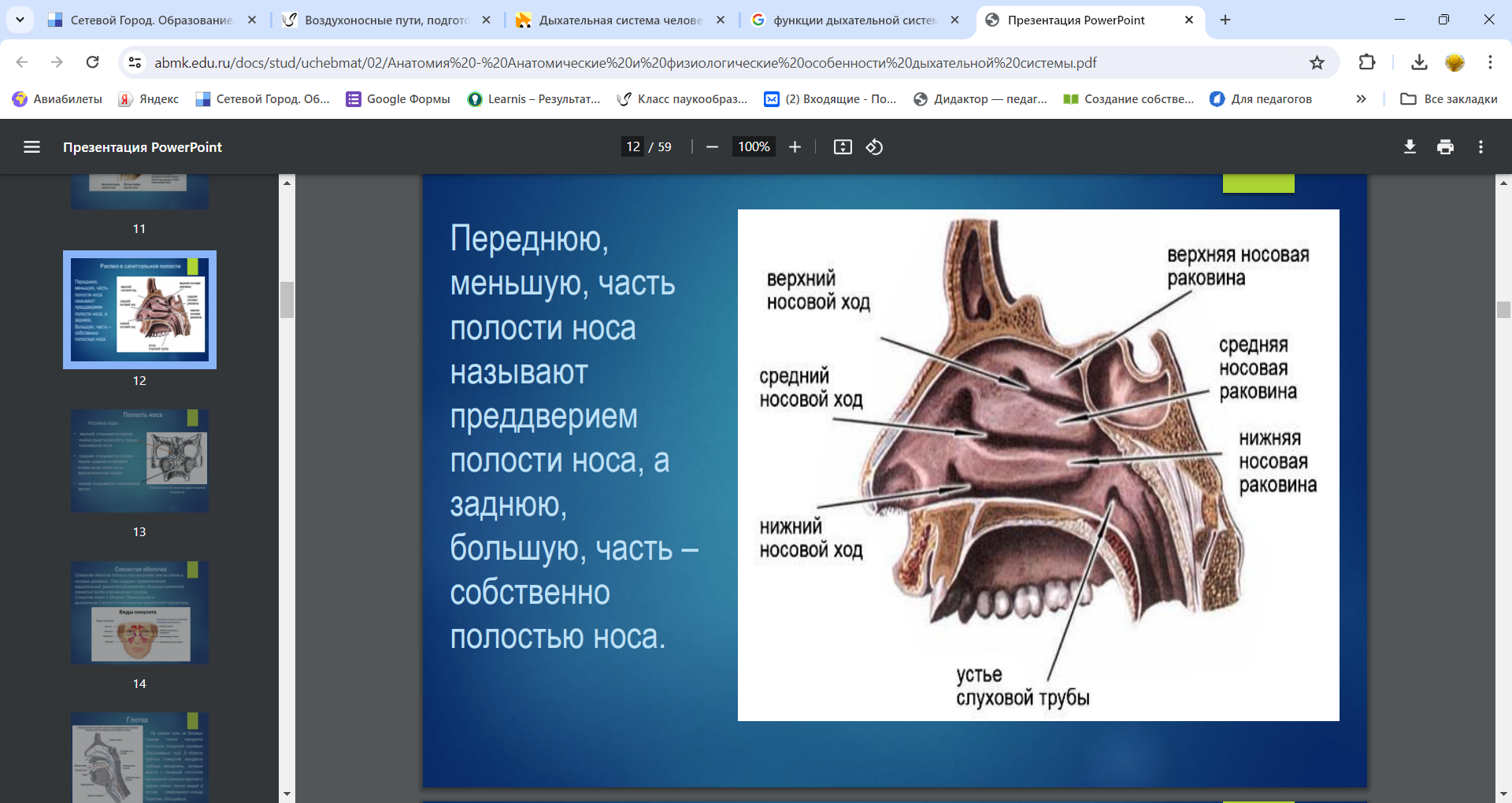 Органы дыхательной системы
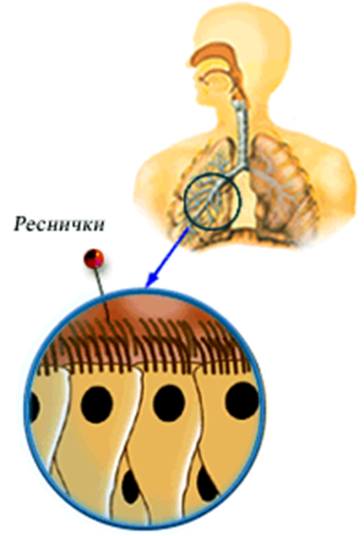 Носовая полость
Гайморит – это воспалительное заболевание верхнечелюстных пазух носа, при котором в них скапливается гнойный секрет.
Придаточные пазухи – воздухоносные полости в костях черепа, сообщающиеся с полостью носа.
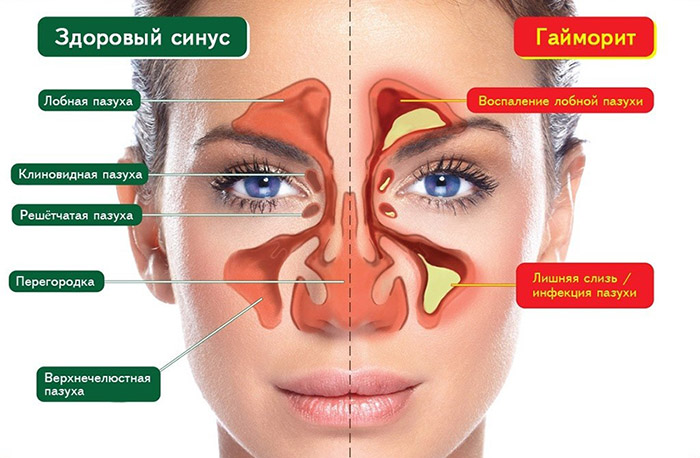 Функции
1. Уменьшение массы лицевых костей черепа.
2. Голосовые резонаторы
3. Термоизоляция
4. Увлажнение и согревание воздуха
Функции носовой полости
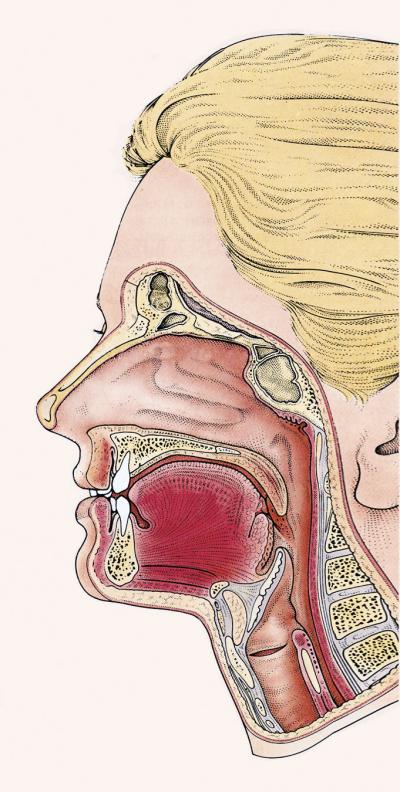 Очищение воздуха
Увлажнение воздуха
Обеззараживание воздуха
Согревание воздуха
Восприятие запахов (орган обоняния).
Органы дыхательной системы
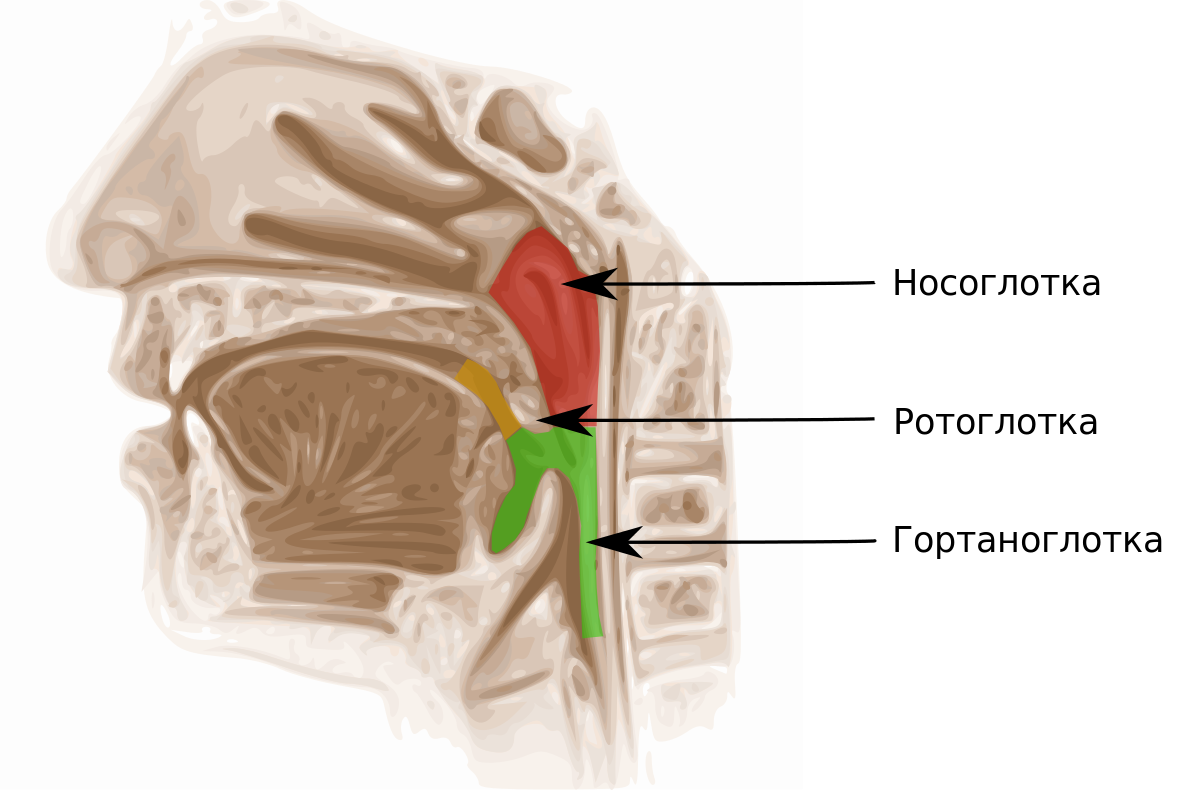 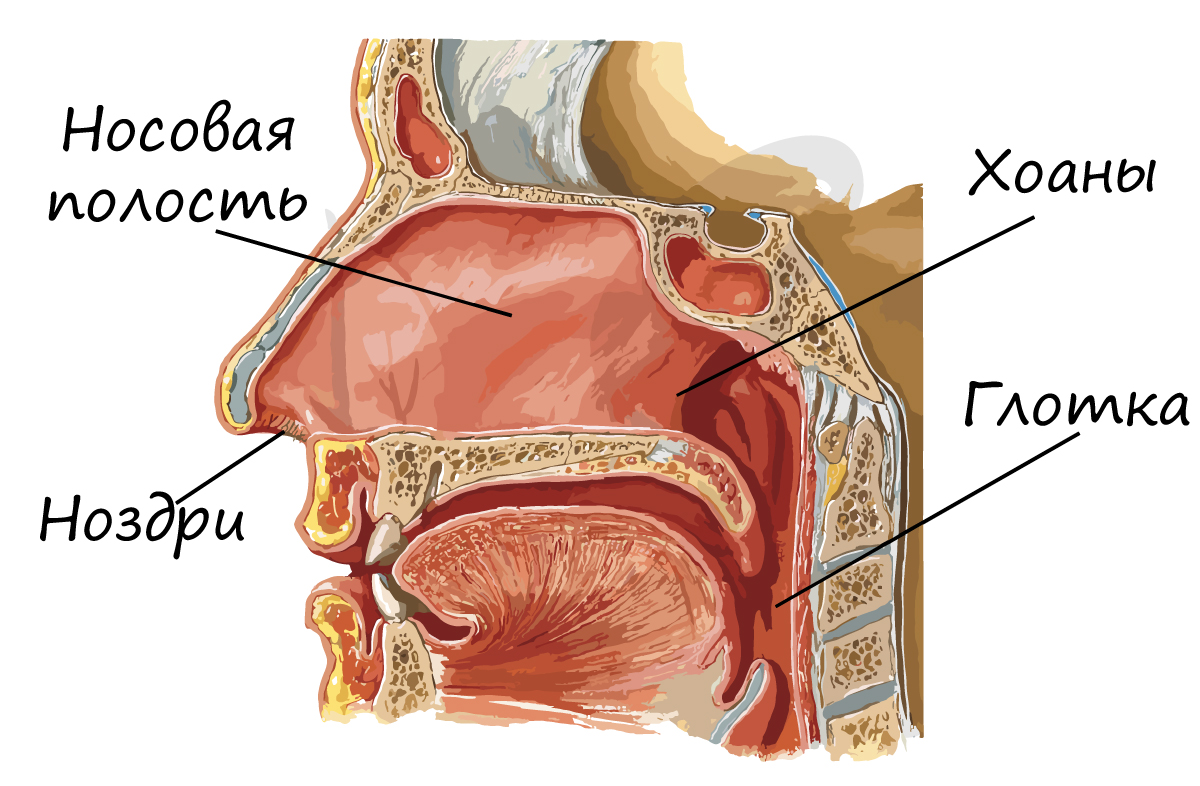 Во время вдоха воздух поступает в носовую полость через ноздри - парные передние отверстия, пройдя через носовые ходы, выходит в полость глотки (носоглотку) через хоаны.
Органы дыхательной системы
Гортань
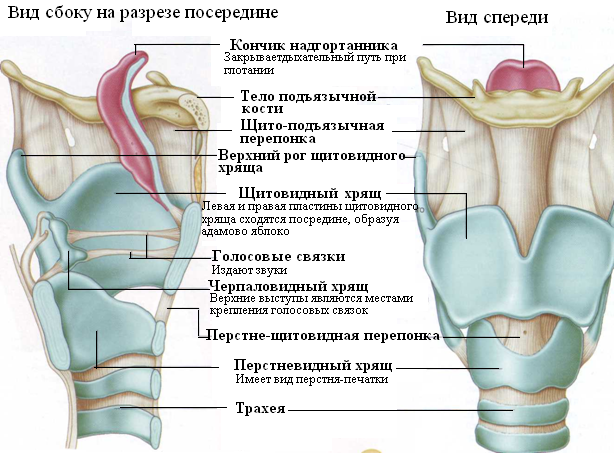 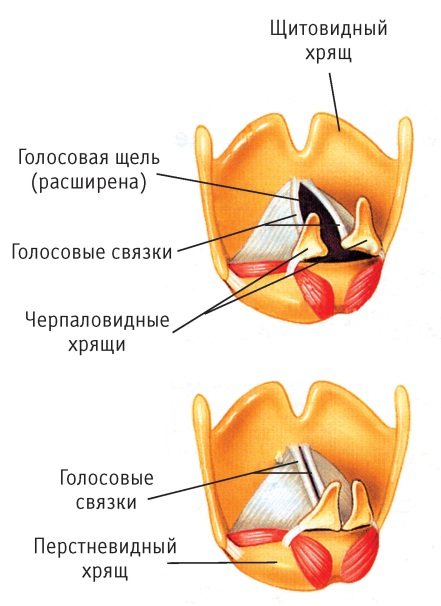 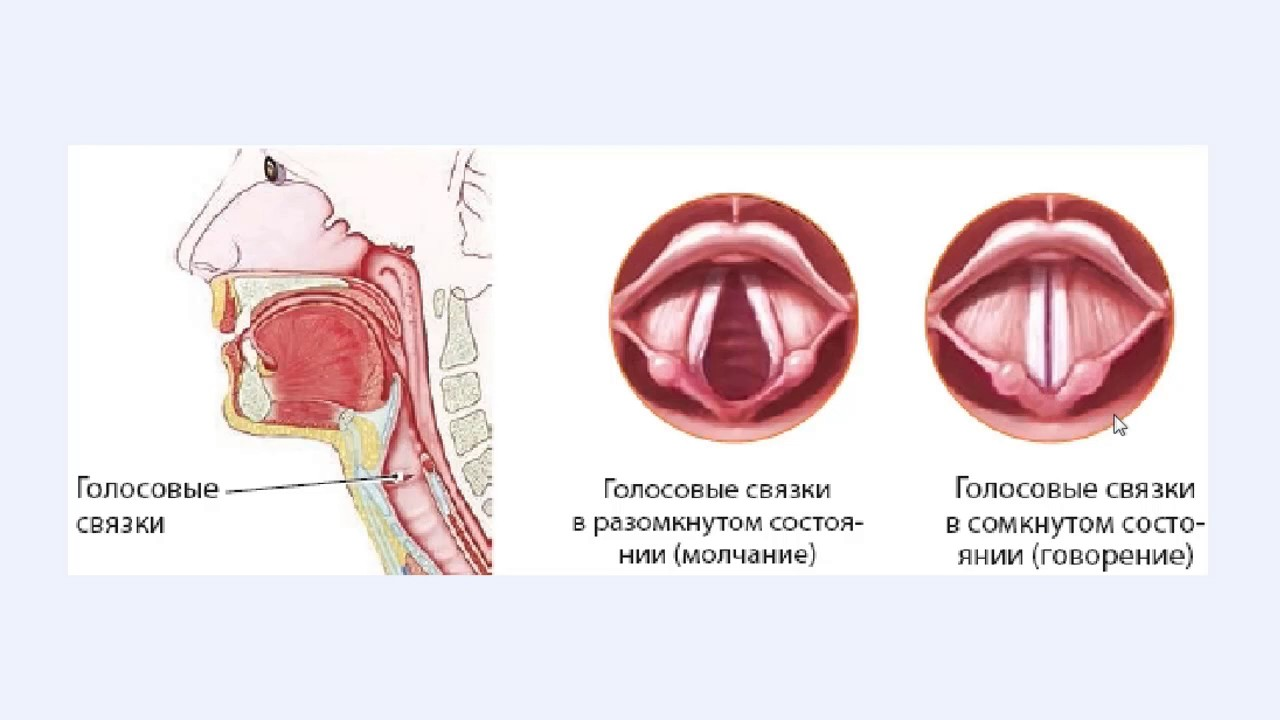 Трахея
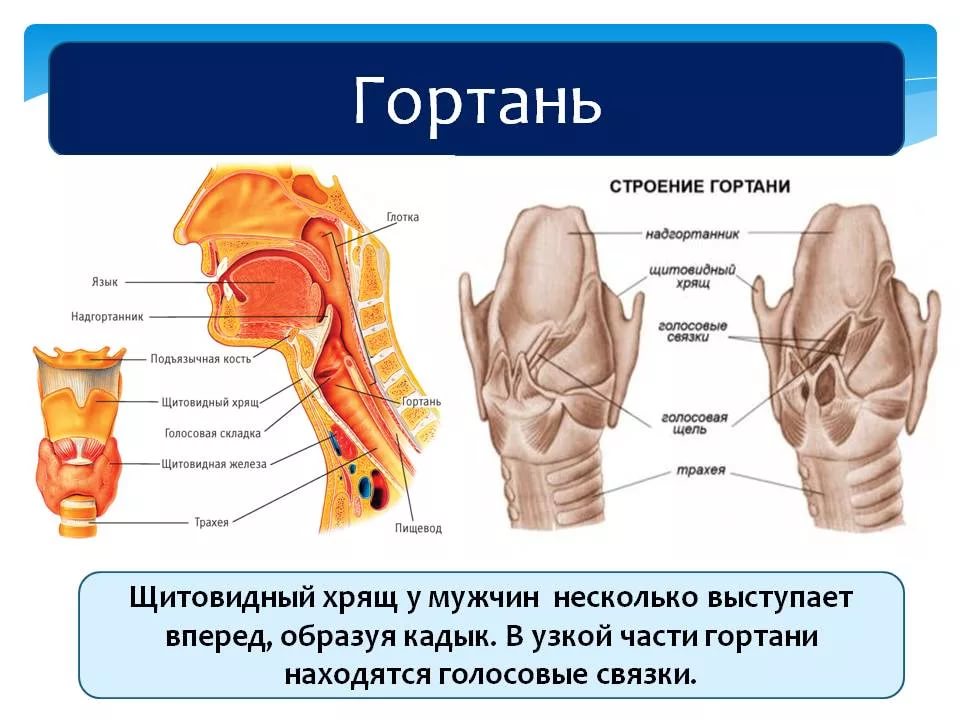 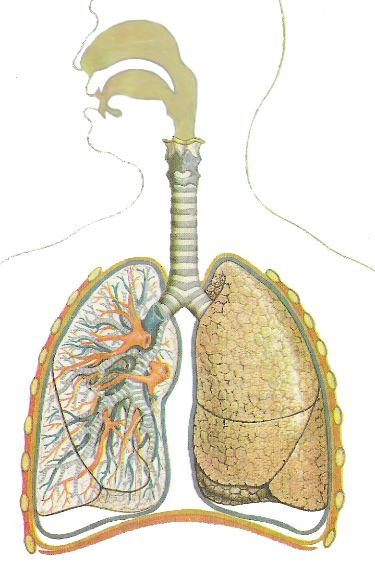 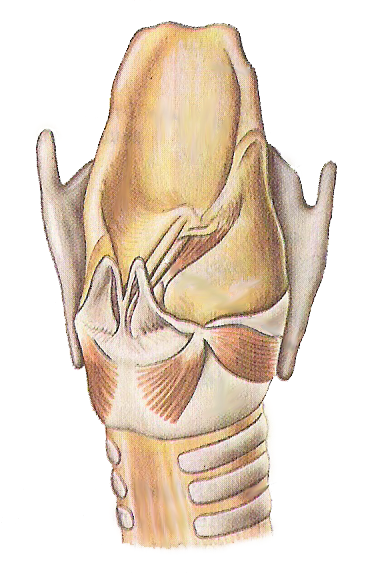 Трахея
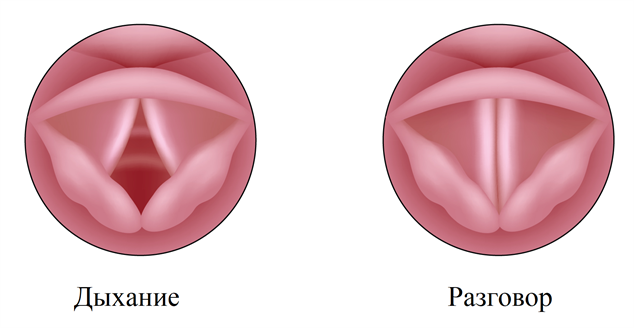 Органы дыхательной системы
Трахея — дыхательная трубка длиной около 12 см.
Она составлена из 16−20 хрящевых полуколец, которые не смыкаются сзади; полукольца предотвращают спадание трахеи во время выдоха.
Задняя часть трахеи и промежутки между хрящевыми полукольцами затянуты соединительнотканной перепонкой. Позади трахеи лежит пищевод, стенка которого во время прохождения пищевого комка слегка выпячивается в её просвет.
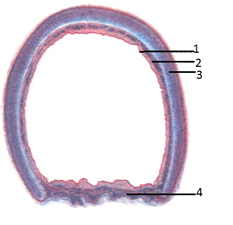 Рис. Поперечный срез трахеи: 1 — мерцательный эпителий; 2 — собственный слой слизистой оболочки; 3 — хрящевое полукольцо; 4 — соединительнотканная перепонка
Органы дыхательной системы
Трахея и бронхи – органы нижних дыхательных путей.
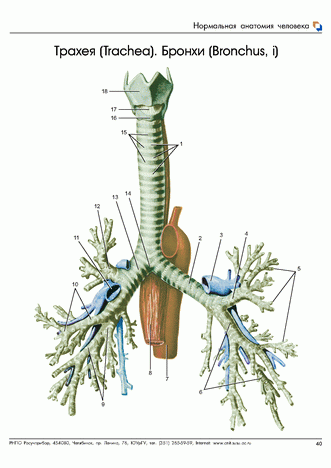 Трахея
Строение: широкая трубка, состоящая и хрящевых полуколец с мягкой стороны, обращенной к пищеводу. Внутренняя стенка трахеи покрыта мерцательным эпителием.
Функции: свободное прохождение воздуха в легкие, выведение пыльцевых частиц из легких в глотку.
Бронхи
Строение: ветвящиеся трубки более мелкого диаметра. Состоят из хрящевых колец, которые защищают их от спадания во время вдоха.
Функции: Поступление воздуха к альвеолам легких.
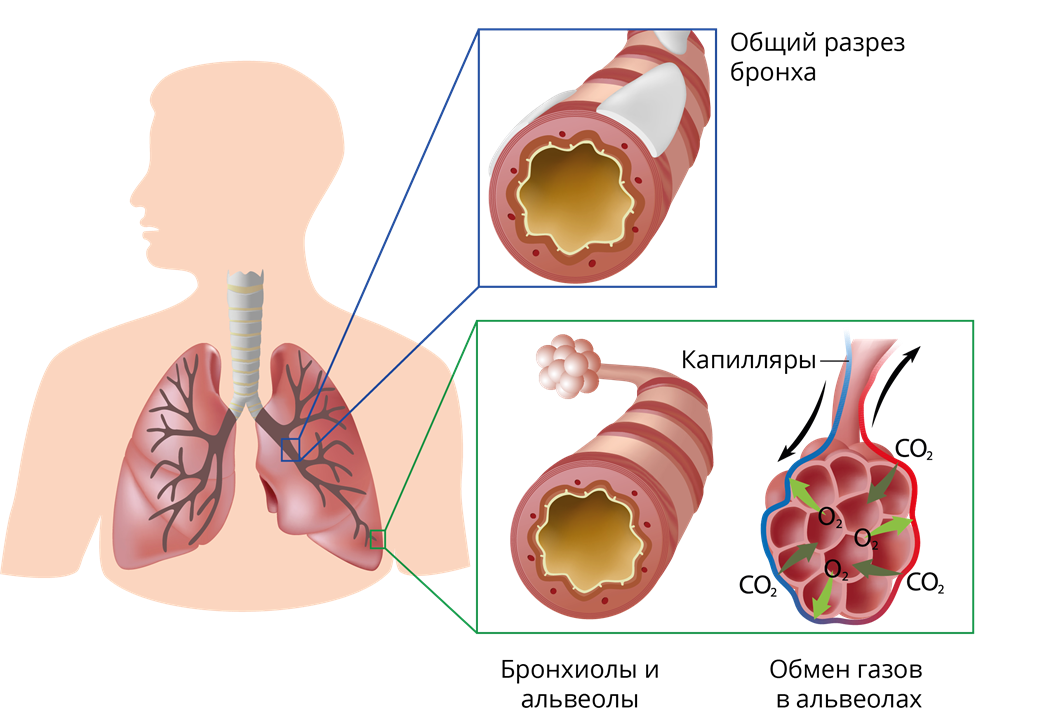 Легкие занимают все свободное пространство в грудной полости. Расширенная часть легких прилегает к диафрагме. Общая поверхность легких 100 м2.
Каждое легкое одето оболочкой	 - легочной  плеврой. Грудную полость тоже выстилает оболочка – пристеночная плевра. Между пристеночной и легочной плеврой узкая щель – плевральная полость, которая заполнена тончайшим слоем жидкости, которая облегчает скольжение легочной стенки во время вдоха и выдоха.
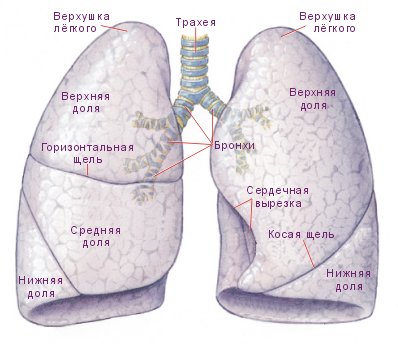 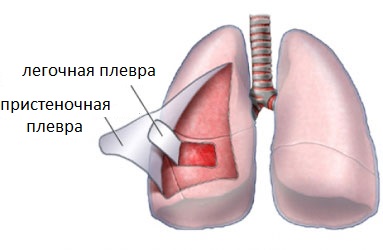 Органы дыхательной системы
Легкие человека состоят из мельчайших легочных пузырьков – альвеол.
Альвеолы густо оплетены сетью кровеносных сосудов – капилляров. Образованы альвеолы эпителием, который выделяет специальную жидкость, тончайшей пленкой выстилающую альвеолу. Ее функции: уменьшает поверхностное натяжение и не дает альвеолам смыкаться; убивает микробов, проникших в легкие. В альвеолах осуществляется газообмен между кровью и окружающим воздухом путем диффузии.
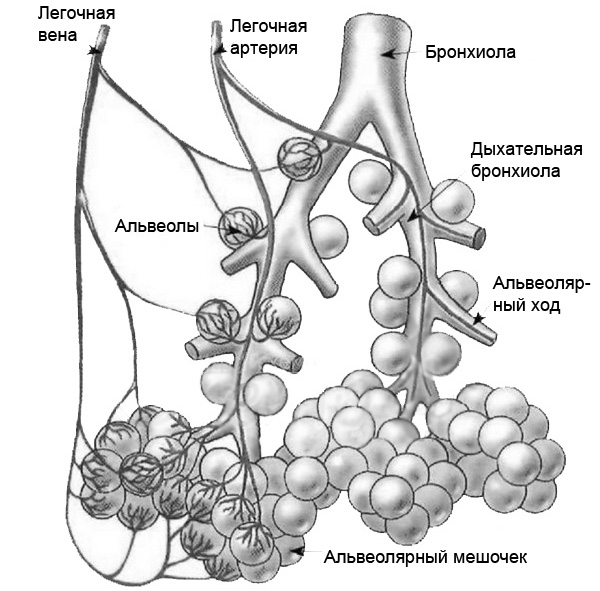 Структурно-функциональной единицей легкого является ацинус . Он представляет собой систему альвеол, осуществляющих газообмен между кровью и воздухом. 
В пределах ацинуса дыхательные бронхиолы ветвятся на бронхиолы 2–3-го порядка, а последние дыхательные бронхиолы дают 2–9 альвеолярных ходов.
Структура ацинуса по форме напоминает виноградную гроздь.
 Число ацинусов в обоих легких достигает 800 тыс., а альвеол - 300-500 млн. Из совокупности ацинусов слагаются дольки, из долек - сегменты, из сегментов - доли, а из долей - целое легкое.
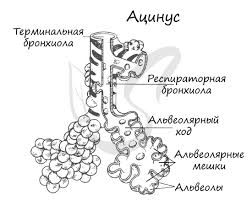 Альвеолы
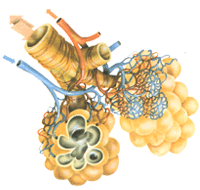 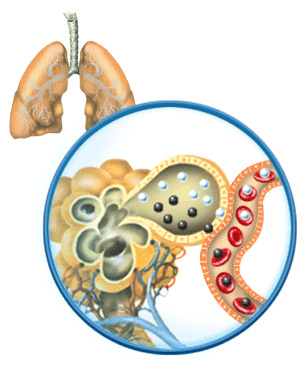 Диффу́зия —процесс перемещения вещества из области с высокой концентрацией в область с низкой концентрацией.
Внутреннее клеточное дыхание
Жизненная емкость легких
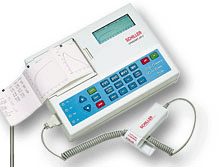 – это максимальное количество воздуха, которое можно выдохнуть после глубокого вдоха
Спирометр
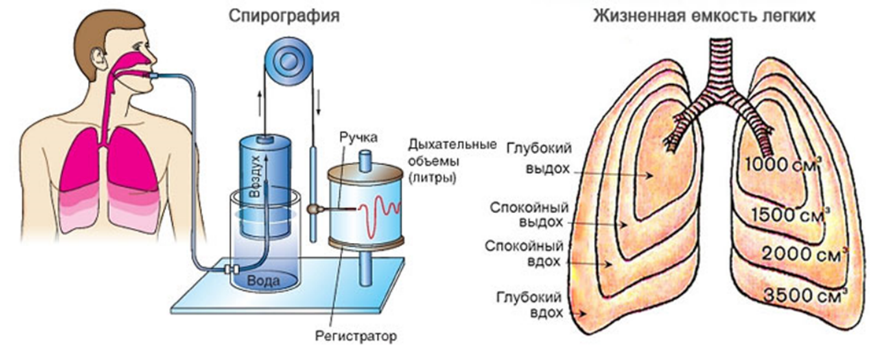 Количественные показатели дыхания
Дыхательный объем – количество воздуха, вдыхаемое и выдыхаемое при обычном спокойном вдохе и выдохе;
Дополнительный объем (резервный объем вдоха) – количество воздуха, которое можно вдохнуть при максимальном вдохе после обычного спокойного вдоха;  
Резервный объем (резервный объем выдоха) – количество воздуха, которое можно выдохнуть при максимальном выдохе после обычного спокойного выдоха;  
Остаточный объем воздуха – объем воздуха, остающийся в легких после максимального выдоха.